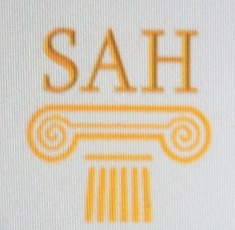 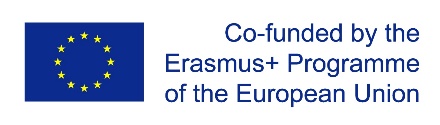 Capacity Building in Sustainability for
Architectural Heritage -SAH
Erasmus + Programme – SAH project number: 618843-EPP-1-2020-1-IT-EPPKA2-CBHE-JP
Presentation Title
Author
University Name
Date
Put here the logo of the institution
This Project has been funded with support from the European Commission.
This publication reflects the views only of the author, and the Commission cannot be held responsible for any use which may be made of the information contained therein.
[Speaker Notes: Erasmus + Programme – SAH project number: 618843-EPP-1-2020-1-IT-EPPKA2-CBHE-JP]
Title
Text
Text
Title
Text
Text
Title
Text
Text
Title
Text
Text
Title
Text
Text